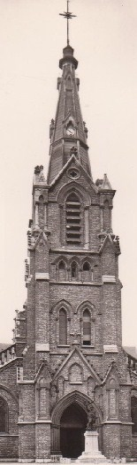 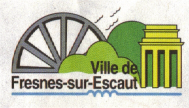 AG ASTUCE 2013
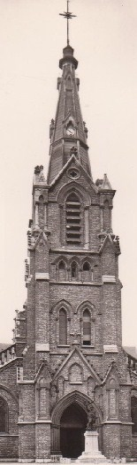 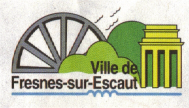 AG ASTUCE 2013
Historique 2009-2012
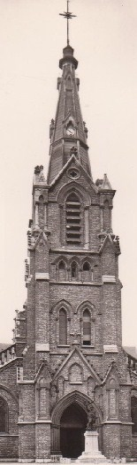 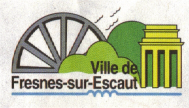 2010                         2011                          2012                          2013                    2014
Visite
03/11/09
La ville est avisée qu’un tuyau de descente est bouché,  que cela provoque des débordements et l’eau de pluie s’infiltre dans l’église
10/11/10
Suite aux infiltrations, alternance de pluie et gel, le plafond dans le déambulatoire s’effondre.
L’église est fermée.
Pour rouvrir le bâtiment il faut l’accord de VERITAS ou de l’APAVE
Pour cela, il faut:
- Demander un devis d’étude
- Soumettre le devis au conseil munic.
- Voter le budget
- Passer la commande
- Effectuer la visite (08/09/11)
- Rédiger un rapport
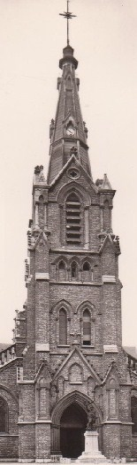 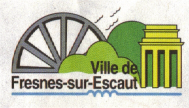 2010                         2011                         2012                          2013                    2014
Visite
03/11/09
La ville est avisée qu’un tuyau de descente est bouché,  que cela provoque des débordements et l’eau de pluie s’infiltre dans l’église
10/11/10
Suite aux infiltrations, alternance de pluie et gel, le plafond dans le déambulatoire s’effondre.
L’église est fermée.
03/10/10
Nous avons le rapport de Veritas
Pour rouvrir le bâtiment, il faut consolider la poutre cassée et 
installer une cloison interdisant au public l’accès au chœur et au déambulatoire
Il faut donc de nouveau :
- Demander un devis d’étude
- Soumettre le devis au conseil munic.
- Voter le budget
- Passer la commande
- Réaliser les travaux
04/11/10
Les ouvriers de la ville débouchent le tuyau de descente, cause de bien des dégâts
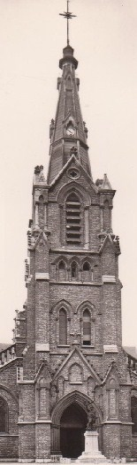 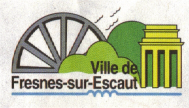 2010                         2011                         2012                          2013                    2014
Poutre
Vitraux
Cloison
Visite
13/05/12
Les vitraux cassés ont été obturés par les ouvriers de la ville
03/11/09
La ville est avisée qu’un tuyau de descente est bouché,  que cela provoque des débordements et l’eau de pluie s’infiltre dans l’église
10/11/10
Suite aux infiltrations, alternance de pluie et gel, le plafond dans le déambulatoire s’effondre.
L’église est fermée.
03/10/10
Nous avons le rapport de Veritas
19/05/12
La cloison a été installée par des bénévoles
04/11/10
Les ouvriers de la ville débouchent le tuyau de descente, cause de bien des dégâts
21/12/11
La poutre a été consolidée par la Sté Accro Bat Nord
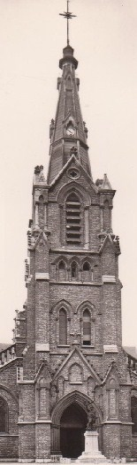 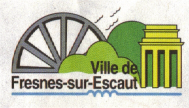 L’église ne sera pas rouverte.
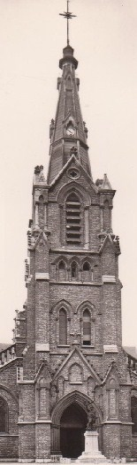 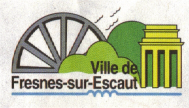 Aujourd’hui :
Des ardoises se sont de nouveau décrochées
Des vitraux sont de nouveau vandalisés
Des pigeons vivent de nouveau dans l’église
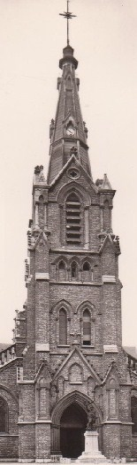 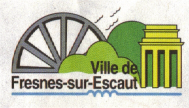 A propos des antennes d’Orange
2010                         2011                         2012                          2013                    2014
Question posée fin juin 2011:
A quoi sont affectés les loyers payés par Orange et perçus par la commune  ?
10/02/12
Rencontre du représentant Orange ; celui-ci évoque la possibilité de payer dix ans de loyer, ce qui ferait un apport immédiat 
d’ environ
70 000€
Il n’a pas été donné suite à cette proposition…
Réponse :
Depuis 2 ans nous n’avons pas reçu de loyer
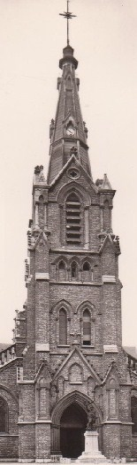 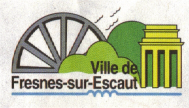 Fin de la 1e partie

Questions?
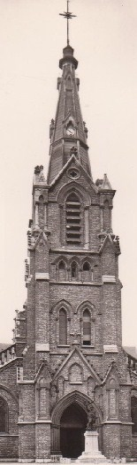 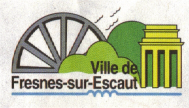 AG ASTUCE 2013
2012-2013 : Où en sommes-nous ?
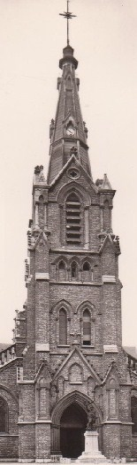 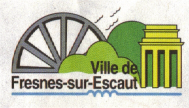 Etude de M BRUNELLE, Architecte
Les travaux d’urgence
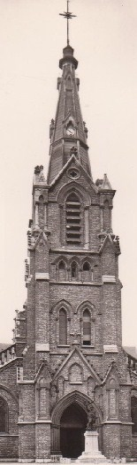 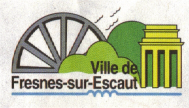 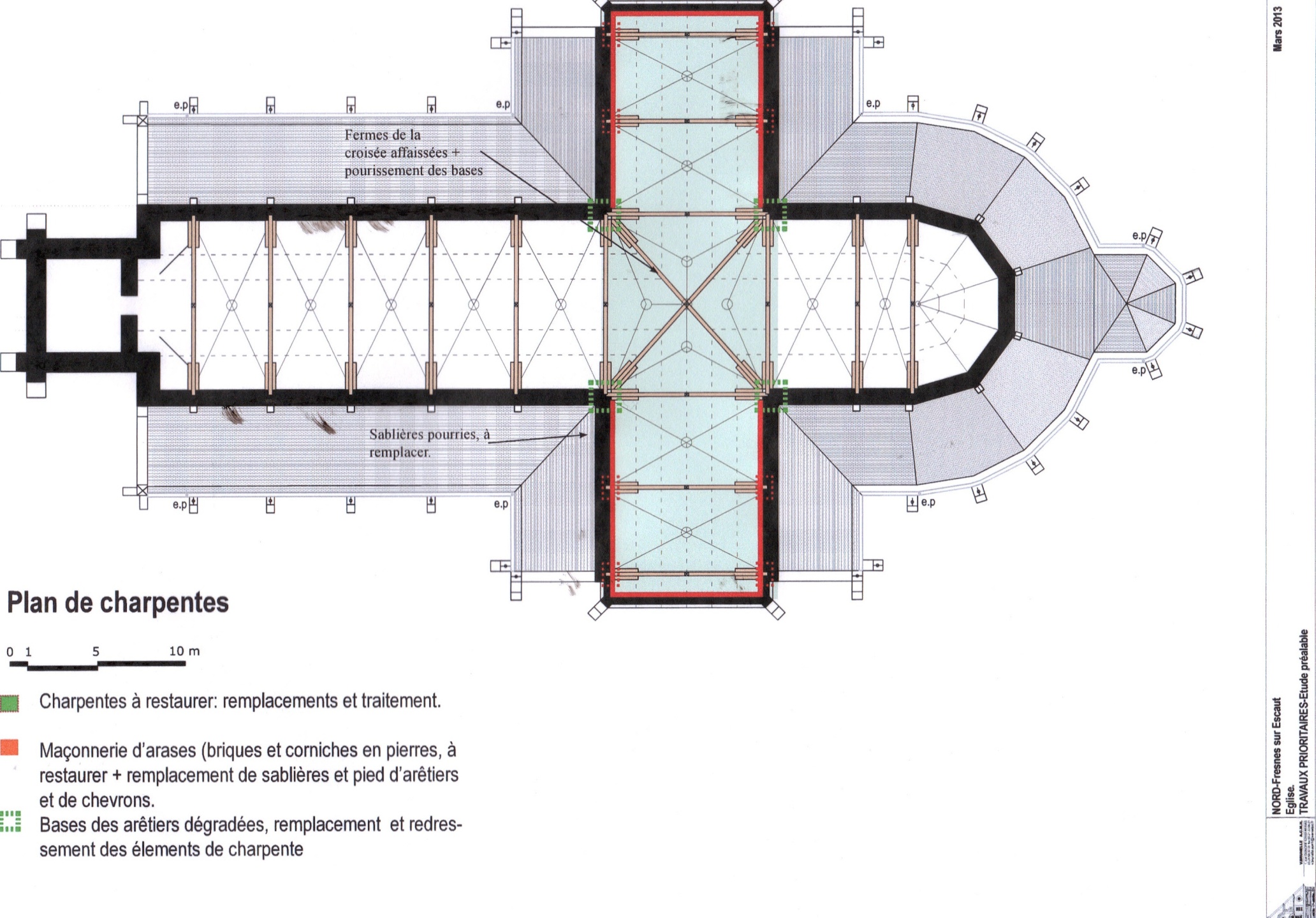 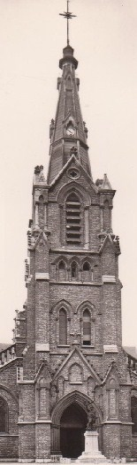 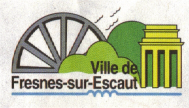 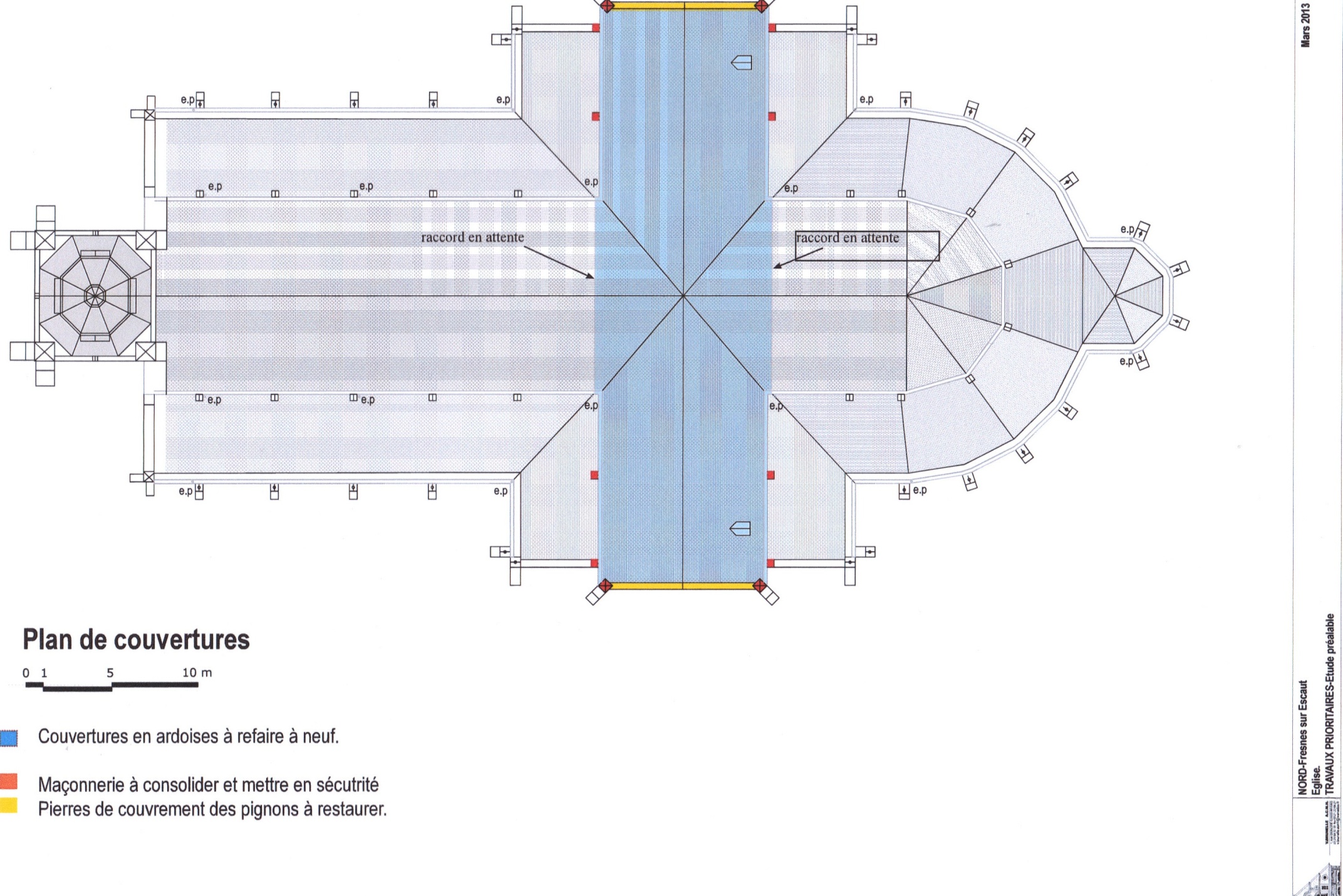 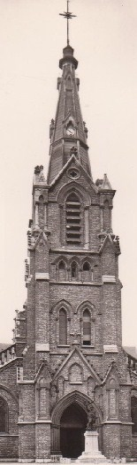 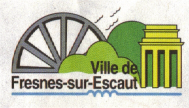 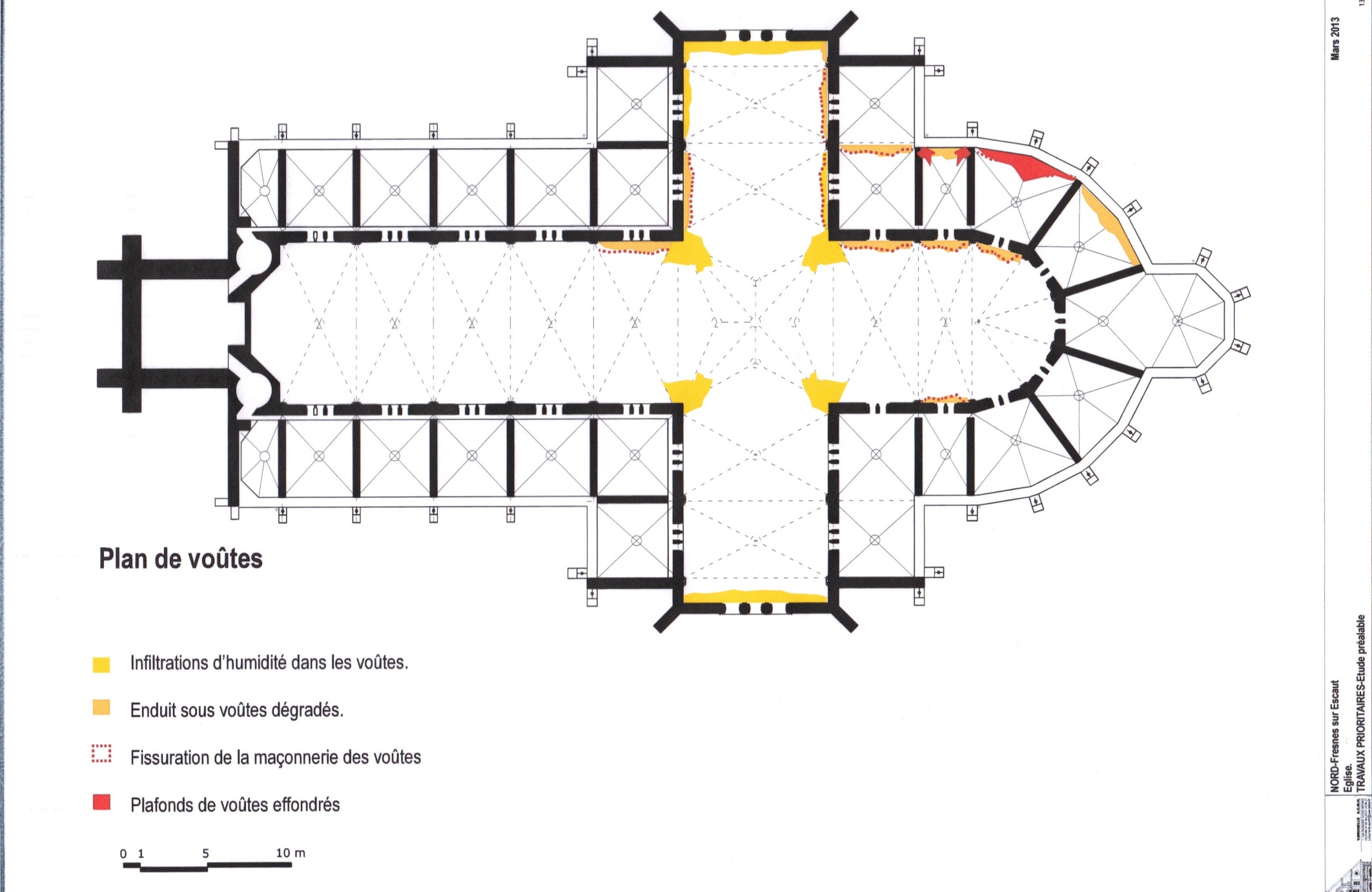 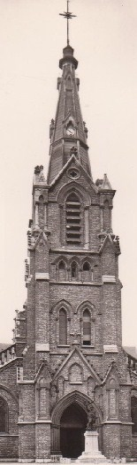 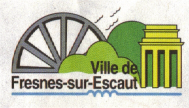 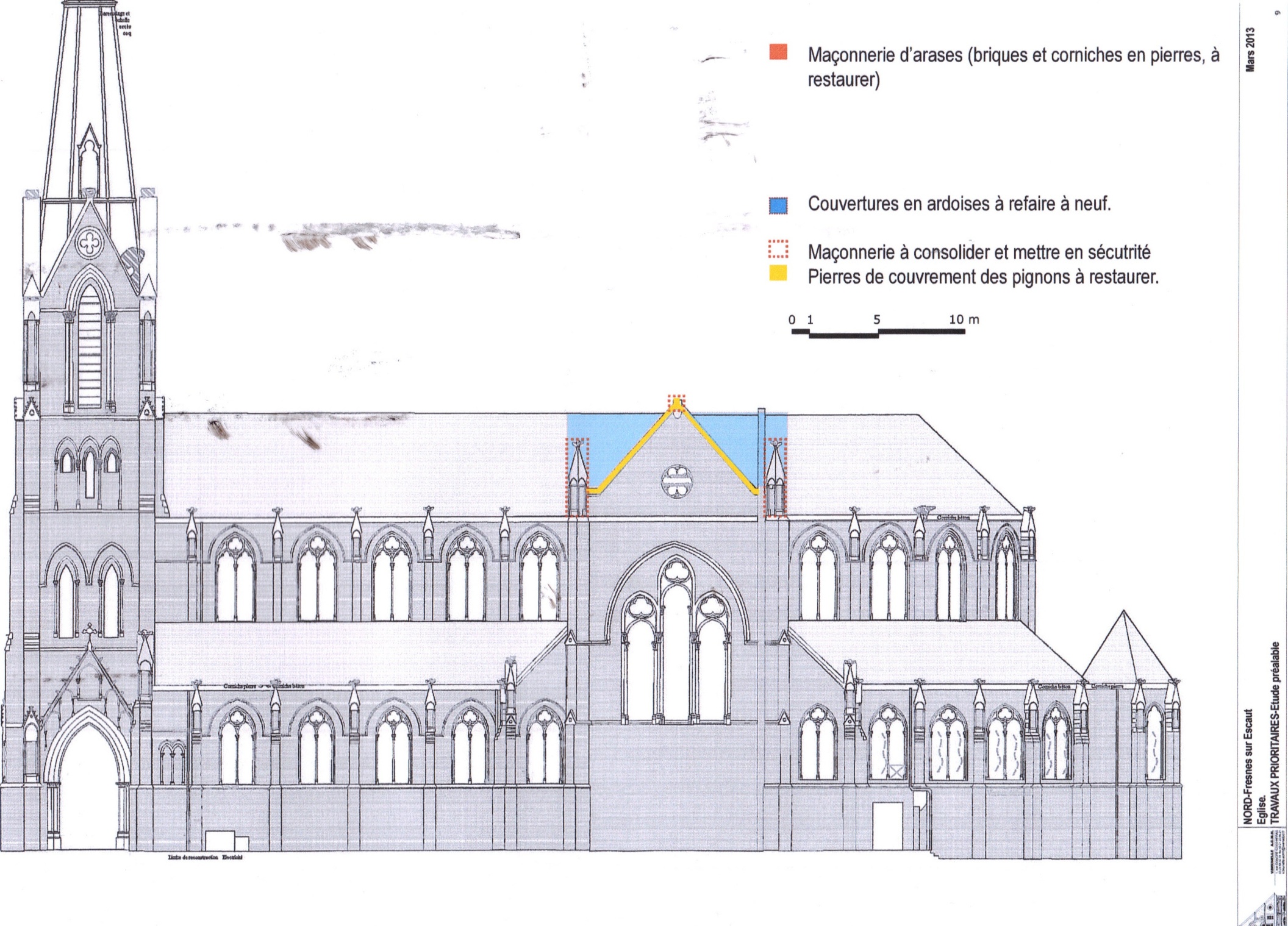 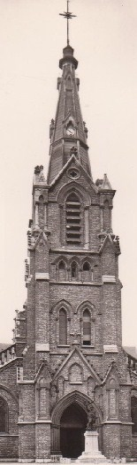 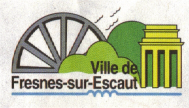 Etude de M BRUNELLE, Architecte
Combien ça coûte ?
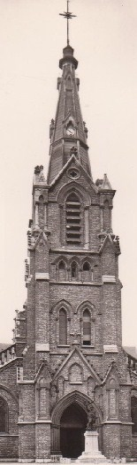 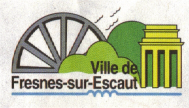 Combien faut-il pour commencer ?

Sauver l’église de Fresnes, ne veut pas dire tout refaire à neuf dans les plus brefs délais !

- Sauver l’église de Fresnes, c’est réaliser des travaux d’urgence pour l’empêcher de s’effondrer !
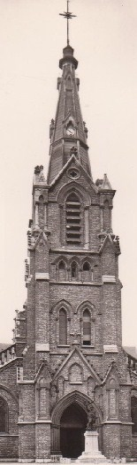 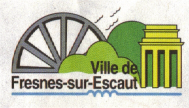 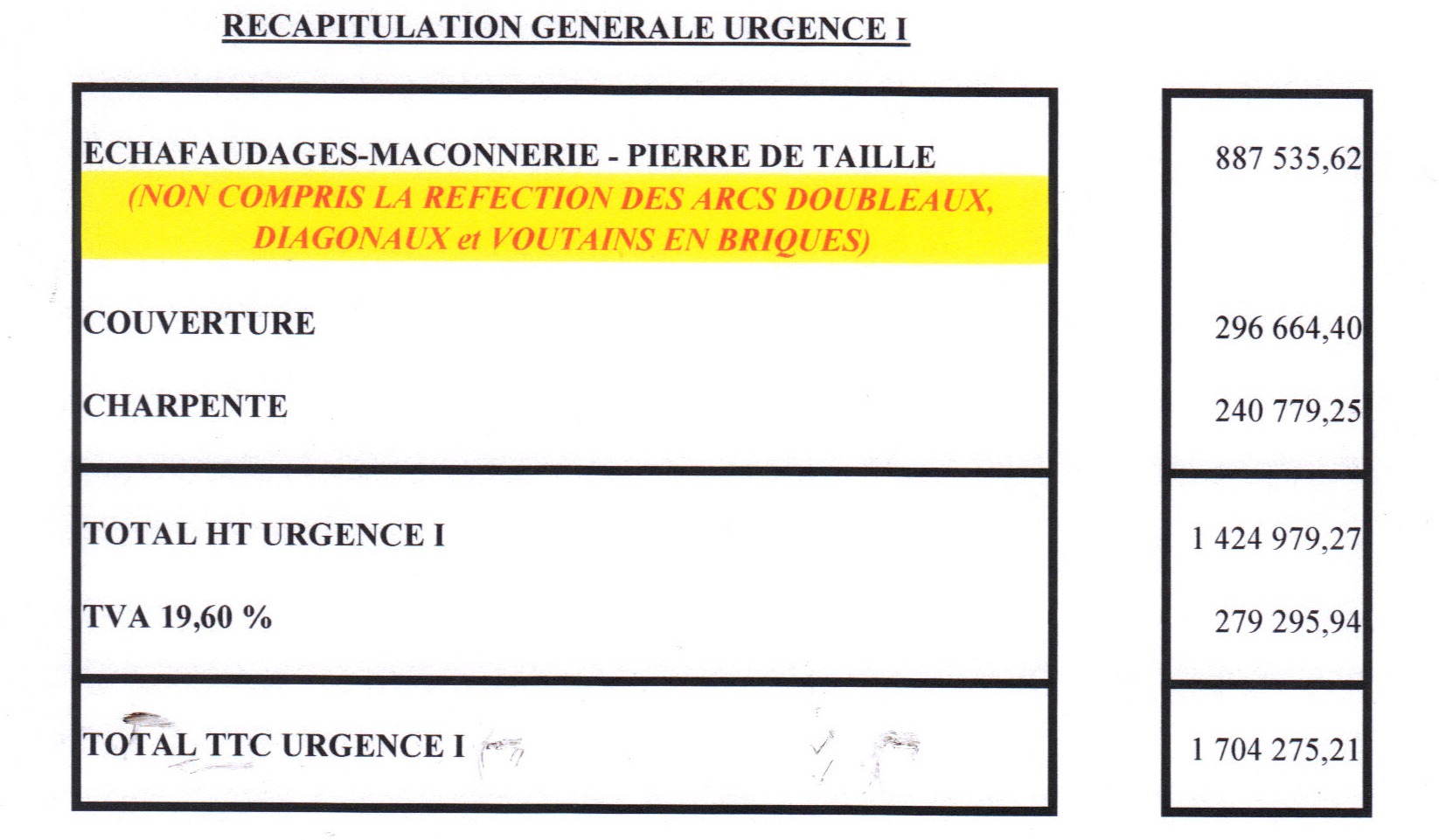 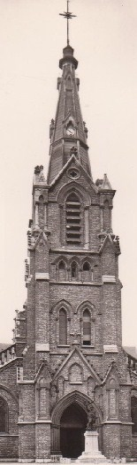 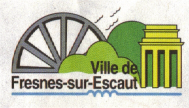 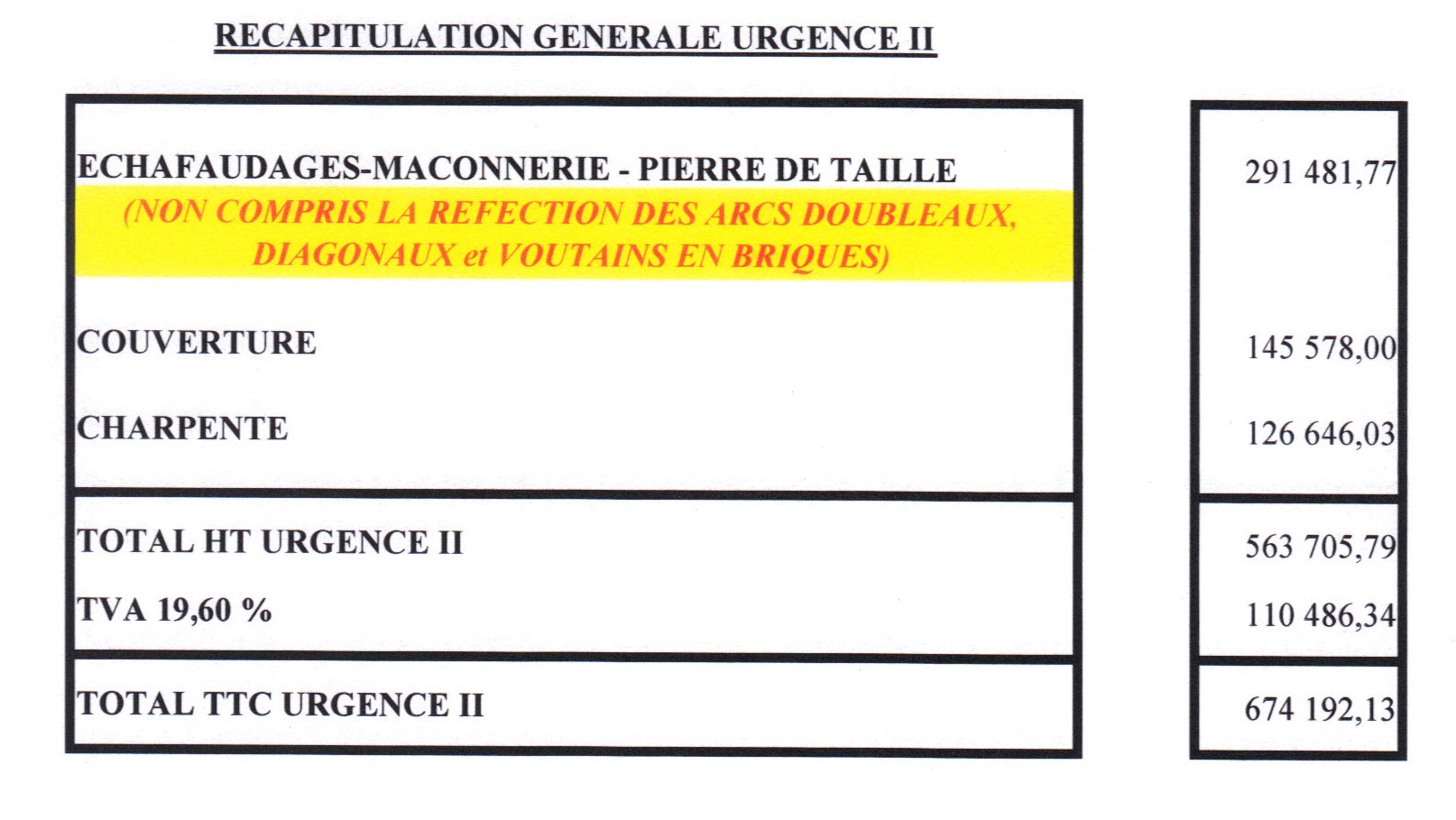 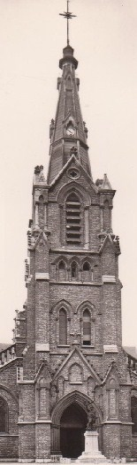 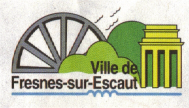 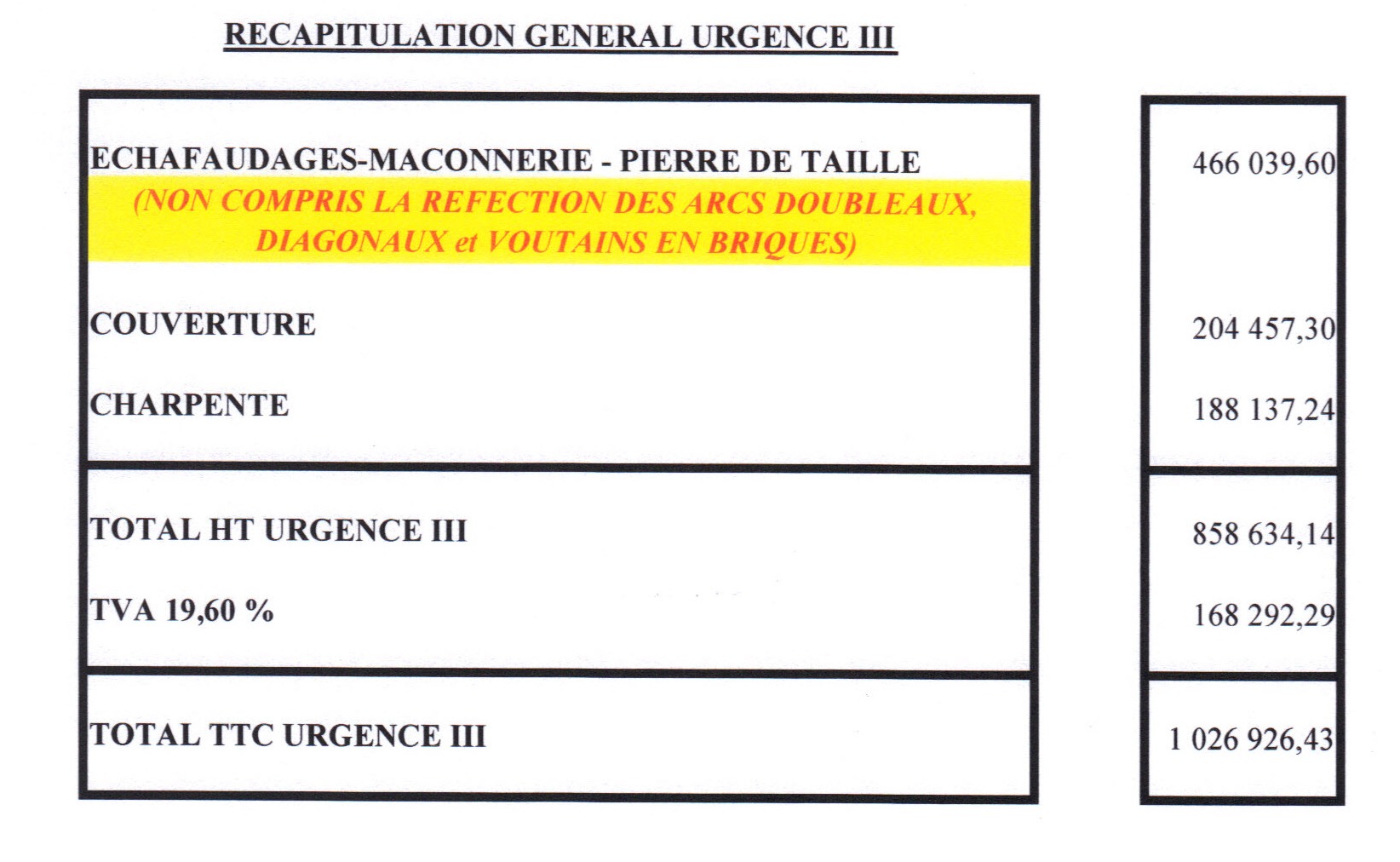 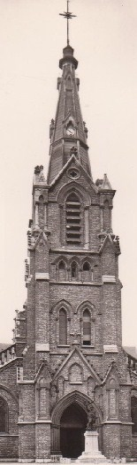 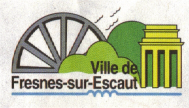 Synthèse des besoins
Urgence 1			1 704 275€
Urgence 2			   674 192€
Urgence 3			1 026 926€
TOTAL TTC		       3 405 393€
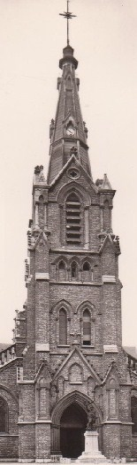 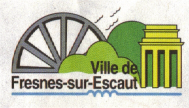 RDV à la Bassée prévu semaine 44, nous attendons la réponse de Mme Cécile Rogez (commission d’art sacré)
2013                                                                                                        2014
17/07/13 : Réunion en Mairie à la demande de M. le Sous-Préfet, en présence de la DRAC
La DRAC pense qu’il ne faut pas toucher à l’édifice, ne rien couper, et envisager une toiture provisoire en tôle sur une charpente légère. 
Mais nous pouvons tout de même nous informer de la façon dont a été monté le dossier de La Bassée.
M.Coppin nous dit qu’il lance dés maintenant la consultation d’architectes pour chiffrer l’étude de solution « toiture provisoire »
08/07/13 : Réunion en Mairie
- Mise en attente de réactualisation de l’étude Brunelle.
- Mme Le Maire, autorise ASTUCE à s’informer des solutions techniquement envisageables auprès d’écoles d’architectures (étude des différentes options envisageables et de leur faisabilité technique).
- ASTUCE rencontrera les parties prenantes à la rénovation de l’église de La Bassée afin de disposer d’un cas comparable.
- Dès que nous disposerons d’éléments fiables, l’étude d’un projet de ville pourra être envisagée.
30/04/13 : Courrier de M. Coppin à M. Brunelle demandant plus d’infos sur le devis et  une évaluation du cout de déconstruction de l’édifice suivant 3 scenarii : 
1- Suppression du chœur

2- Suppression du chœur & d’une partie du transept

3- Reste en place uniquement la nef
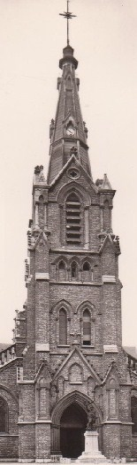 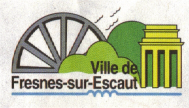 Fin de la 2e partie

Questions?
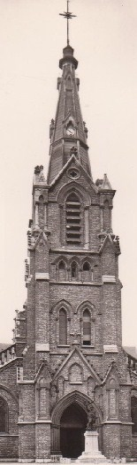 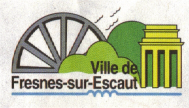 AG ASTUCE 2013
Que font les autres ?
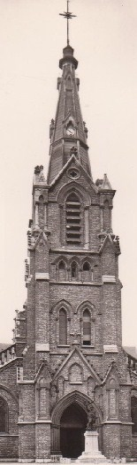 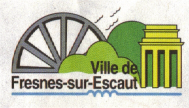 La SENTINELLE
Décembre 2012
Faute d’aide de la DRAC en 2013, le conseil a décidé à l’unanimité de réaliser les 400 000€ de travaux de la tranche 1(façade sud, perron) sans attendre , avec la seule subvention de la CAPH (environ 170 000€)
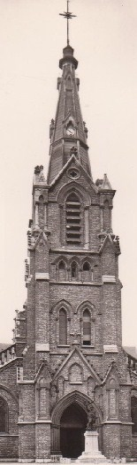 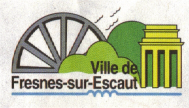 SAULTAIN
Avril 2001
La population s’est donné rendez-vous à l’église pour être informée sur l’état réel de dégradation de l’édifice.
L’intervention de François Bisman, architecte du patrimoine et la projection d’un film devaient aider à la compréhension des enjeux
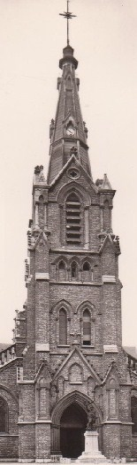 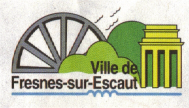 SAULTAIN
Octobre 2013
M. Bisman avait estimé le chantier à 720 000€
L’affaire a donc pu se faire avec 500 000€ d’aide venues de:
	Valenciennes métropole
	Du département
	Et de la région
	Association de sauvegarde: 20000€
	Fondation du patrimoine: 10000€
	Fonds parlementaire(JL Borloo)20000€
150000€ chacun
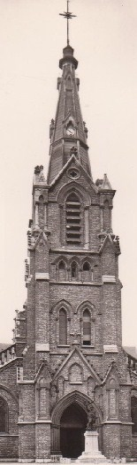 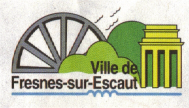 SAULTAIN
Avril 2001
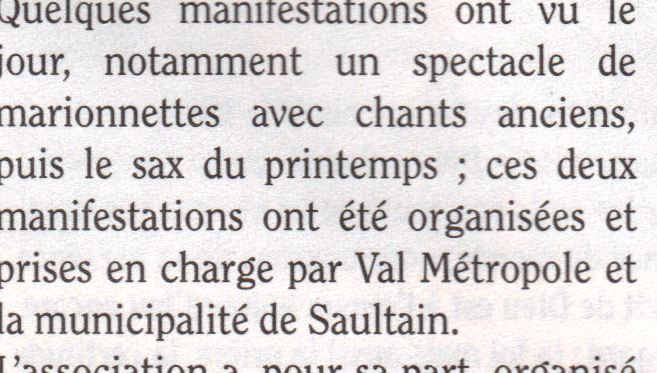 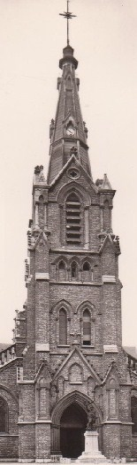 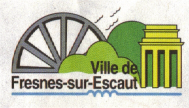 DENAIN
Monseigneur Garnier défait l’édifice de sa vocation religieuse

Devenu espace Abbé-Bricout, l’édifice accueillera une école
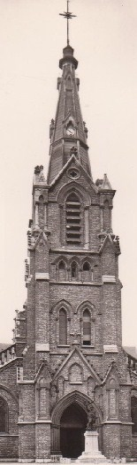 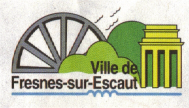 DENAIN
Nouvelle vie pour l’église du Sacré-Cœur fermée depuis 2007. En 2013 une école de production s’installera dans les locaux de l’église.
Le 25 juin 2012 la CAPH a voté un acompte de subvention pour ce projet dont le montant s’élève à 1,6 M€. Il est question de faire intervenir les élèves du lycée qui propose une filière bac pro (aménagement et finition) des CAP maçon, peintre, carreleur.
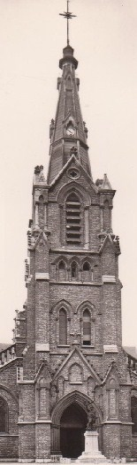 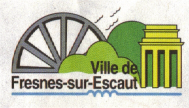 ARTRES
Juillet 2010
Les travaux  débutés en juin ont trait à la tour, au clocher ( couverture et charpente de la flèche)
Cout des travaux: 410 000 €
Financés par:
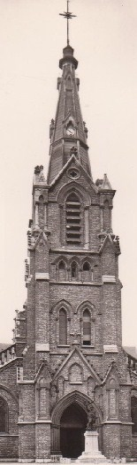 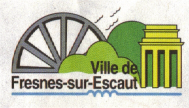 ARTRES
Juillet 2010
La commune (20%)
La dotation globale d’équipement
Le conseil général (au titre du patrimoine remarquable)
Le conseil régional
La fondation du patrimoine ( elle est de 51 000€ mais augmenterait de 22 000€ si la souscription bénévole lancée par la commune atteignait 6140€
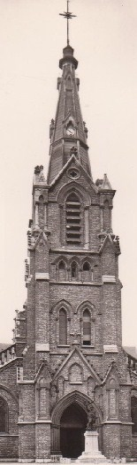 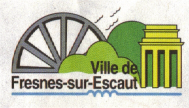 AVESNES LE SEC
Octobre 2013
Une nouvelle vie s’offre a l’église St Aubert
Depuis 2008, la commune et ses partenaires travaillent  sur le dossiers qui a couté 1,5M€
Le résultat est le fruit d’une collaboration associant les collectivités publiques:
	-Porte du Hainaut
	-Conseil général
	-Région Nord-Nord Pas de Calais
	-Et la commune
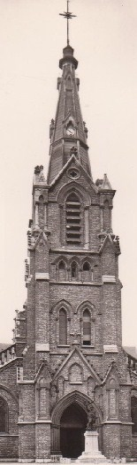 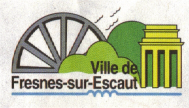 AVESNES LE SEC
Octobre 2013
Ils ont dit:	
		Xavier Bris ( vicaire général):
	« l’église est le signe de ce que nous 	sommes appelés à vivre ensemble,
	Il n’est de fruits que lorsqu’on travaille 	ensemble »
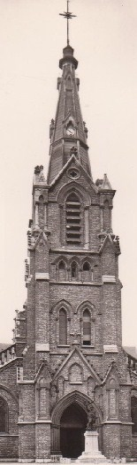 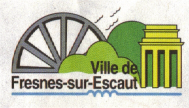 AVESNES LE SEC
Octobre 2013
Ils ont dit:	
		Françoise Polnecq
	( vice présidente du conseil général)
	en insistant du la politique volontariste    	du département 	pour participer à la 	rénovation du patrimoine
	« Conserver, restaurer le patrimoine c’est  	tirer un pont entre le passé et l’avenir »
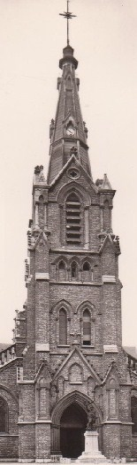 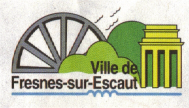 AVESNES LE SEC
Octobre 2013
Ils ont dit:	
	Alain Bocquet (Président de la CAPH):
«  C’est le respect de ce qui nous est commun, du patrimoine, que l’on croit au ciel ou non, c’est une chaine ou tout le monde travaille ensemble pour la vie économique du pays et de la région »
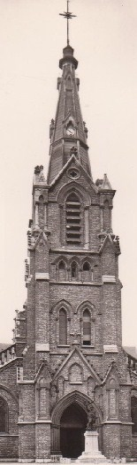 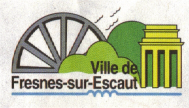 BRUAY sur ESCAUT
Juillet 2011
A l’église St Adolphe la rénovation est en marche
 L’importance des travaux (620 000€)et l’absence de  subvention ne permettent pas à la ville 	d’entreprendre rapidement les travaux.
.
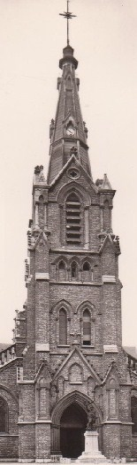 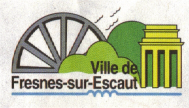 BRUAY sur ESCAUT
Juillet 2011
Franck-Olivier Lachaud, sous-préfet a annoncé dans le cadre de la dotation d’équipement des territoires de 40% du cout des travaux subventionnables.
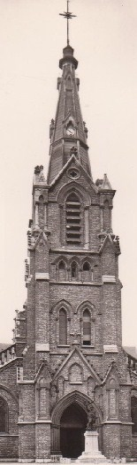 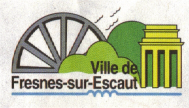 BRUAY sur ESCAUT
Juillet 2011
Valérie Létard, présidente de Valmétropole, à réaffirmé sa volonté de financer  à part égale avec la commune le reste du montant des travaux de restauration de l’édifice
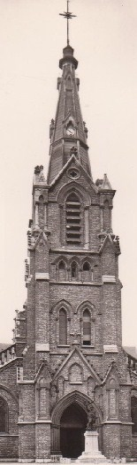 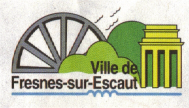 BRUAY sur ESCAUT
Juillet 2011
Sous réserve de la mise en œuvre d’une souscription  publique à  hauteur de 5% du budget nécessaire, la Fondation du Patrimoine pourrait apporter son concours financier.
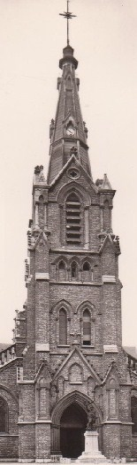 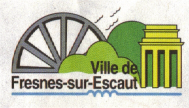 BRUAY sur ESCAUT
Juillet 2011
Le conseil municipal s’est prononcé favorablement au lancement des travaux de rénovation et mise en sécurité.
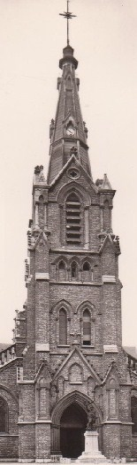 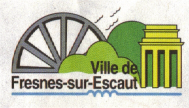 CAUDRY
Octobre 2011
Un échafaudage dans la basilique.

	Un champignon dans le transept, une 	toiture qui prend l’eau!
	La ville entame une rénovation au cout 	de 3.6M€ sur plusieurs années
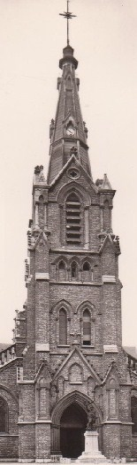 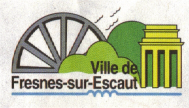 CHÂTEAU L’ABBAYE
Juillet 2012
Devenue dangereuse, l’église a été fermée depuis 2012, le temps des travaux entrepris avec l’aide:
		de la Porte du Hainaut
		Le conseil régional
		La Fondation du Patrimoine
	Pour un cout de 560 000€
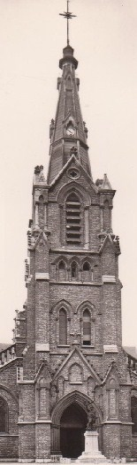 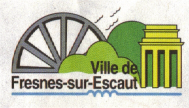 CONDE sur ESCAUT
Juin 2013
Conseil municipal: séance du 26 juin 2013:

Une antenne de téléphonie mobile devrait être installée dans le clocher de l’église de Macou…., l’opération devrait permettre d’empocher un loyer de 4000€ par an, somme qui devrait être reversée à la paroisse
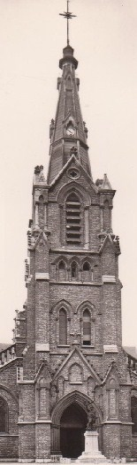 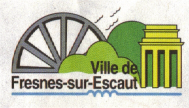 CURGIES
Mars 2011
Après les peintures intérieures, la restauration des boiseries classées du chœur, des vitraux et de l’orgue, un autre gros chantier va occuper les bénévoles de l’association a savoir la remise en état du chauffage avant l’hiver prochain
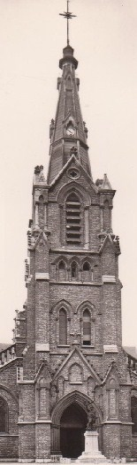 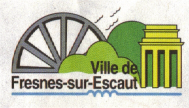 FLINES LEZ MORTAGNE
Mai 2013
Peau neuve pour la chapelle des moines:
Après avoir assuré le financement auprès des différents partenaires:
		Fondation du Patrimoine
		Conseil régional
		Conseil général
		La CAPH
La municipalité a engagé la restauration complète de ce monument remarquable
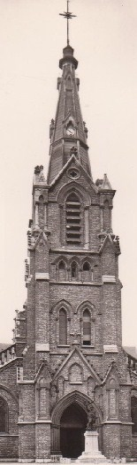 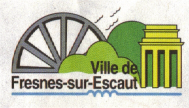 FLINES LEZ MORTAGNE
Mai 2013
l’ensemble du bâti sera restauré, du coq au peintures intérieures en passant par la toiture, la charpente et les vitraux, tout en gardant ce qui peut être sauvé… Le budget de 400 000€ sera respecté malgré les découvertes (poutres pourries, maçonnerie désolidarisée)..
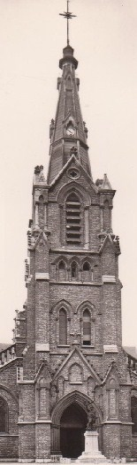 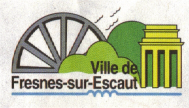 JENLAIN
Février 2013
L’église doit faire l’objet d’une étude pour réhabiliter son patrimoine
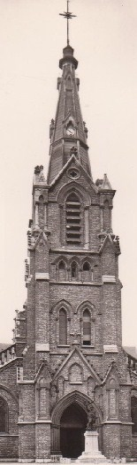 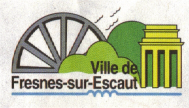 LA BASSEE
Janvier 2011
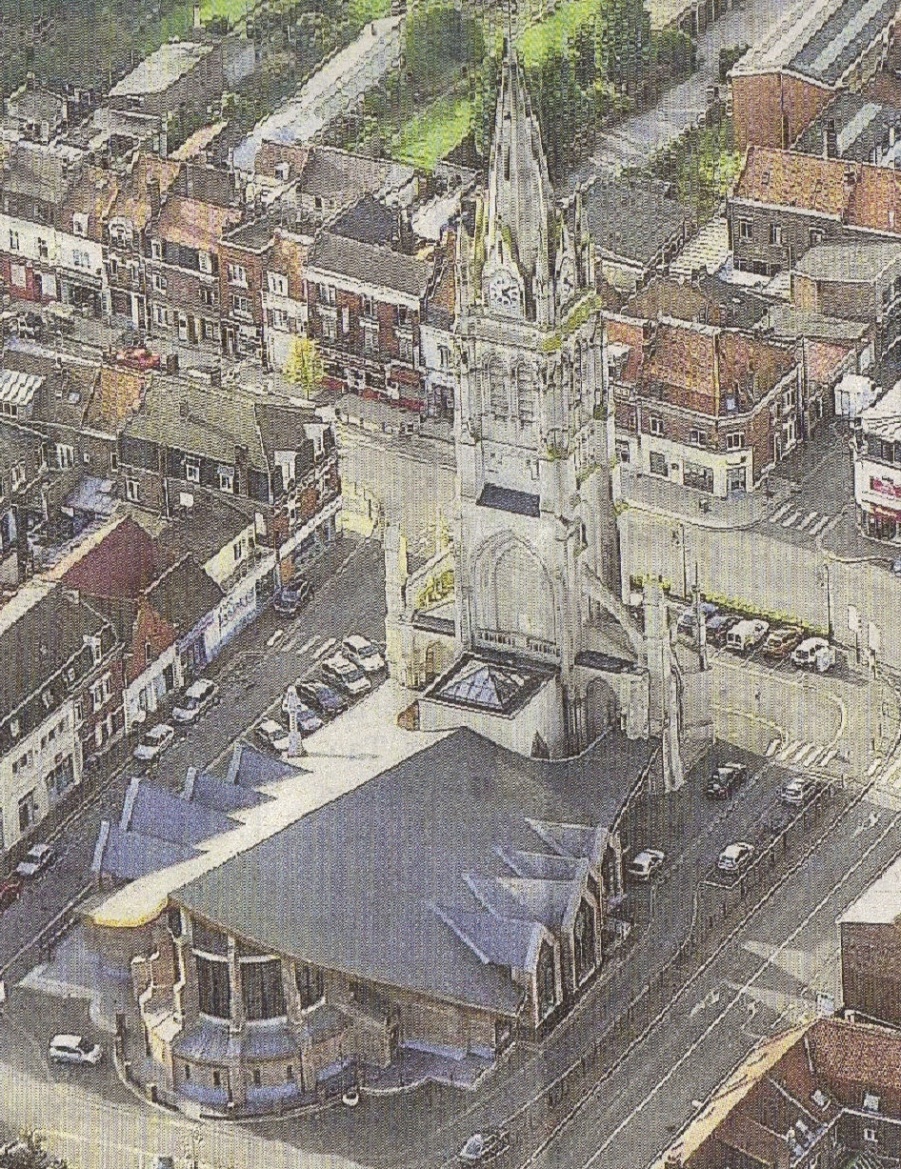 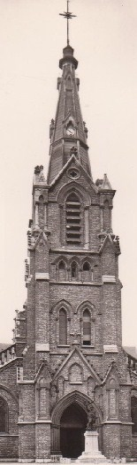 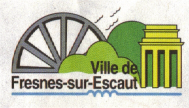 LA BASSEE
Janvier 2011
Le clocher néo classique a été sauvé et le reste a été reconstruit dans un style contemporain.
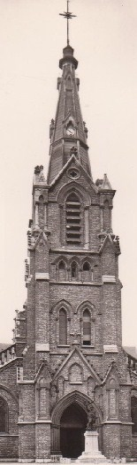 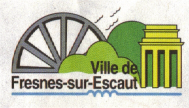 LECELLES
Mars 2011
Après réfection de la toiture, de la nef, le chœur et le transept, en 2008, ainsi que les vitraux, c’est le clocher qui sera en travaux jusqu’en 2014
Cette tranche de restauration évaluée a 1.72M€
18.5% par l’état, 21% par le département
60.5% par la commune
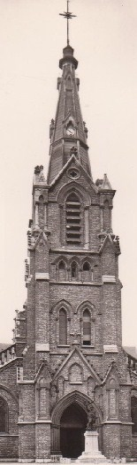 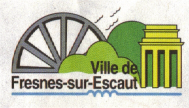 MARQUETTE 
EN OSTREVANT
Juin 2013
L’église St Martin en cours de réhabilitation

Conseil général:                 161 085€     partie non historique 			                          326 346€    partie monument hist.
Fond.Patrimoine               150 000€
Sauvegarde  art français	   20 000€
FCTVA                                294 647€
CAPH                                  475 541€
La ville de Marquette         475 541€
Cout total                         1 903 160€
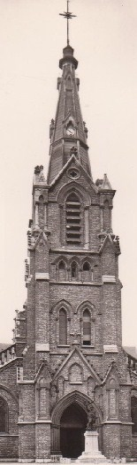 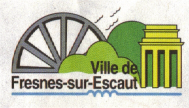 MASTAING
Septembre 2013
Les travaux de toitures de l’église St Martin sont terminés.
   L'église est classée et le financement a été
       assuré à 50% par le CAPH
                      50% par la commune
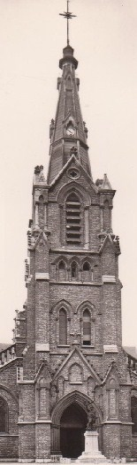 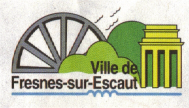 PROUVY
Mars 2011
L'église inaugurée après un lifting de 10 mois
 
	Montant des travaux:		 828 000€
	Valmétropole:  			   80 000€  
	réserve parlementaire              65 000€
         La commune de Prouvy        683 000€
Mme Michelle Demessine  senatrice
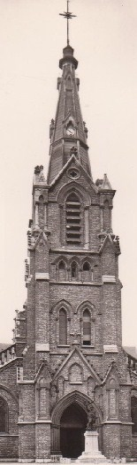 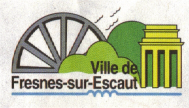 SAINT AMAND
Mars 2011
La rénovation de l’église St Martin en bonne voie.

 Après le clocher et les façades extérieures, la toiture a été totalement rénovée. Les travaux en cours concernent le remplacement des vitraux; 17 sur 39 ont été posés.
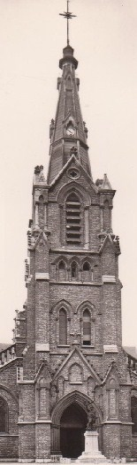 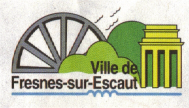 SAINT AMAND
Mars 2011
La rénovation de l’église St Martin en bonne voie.
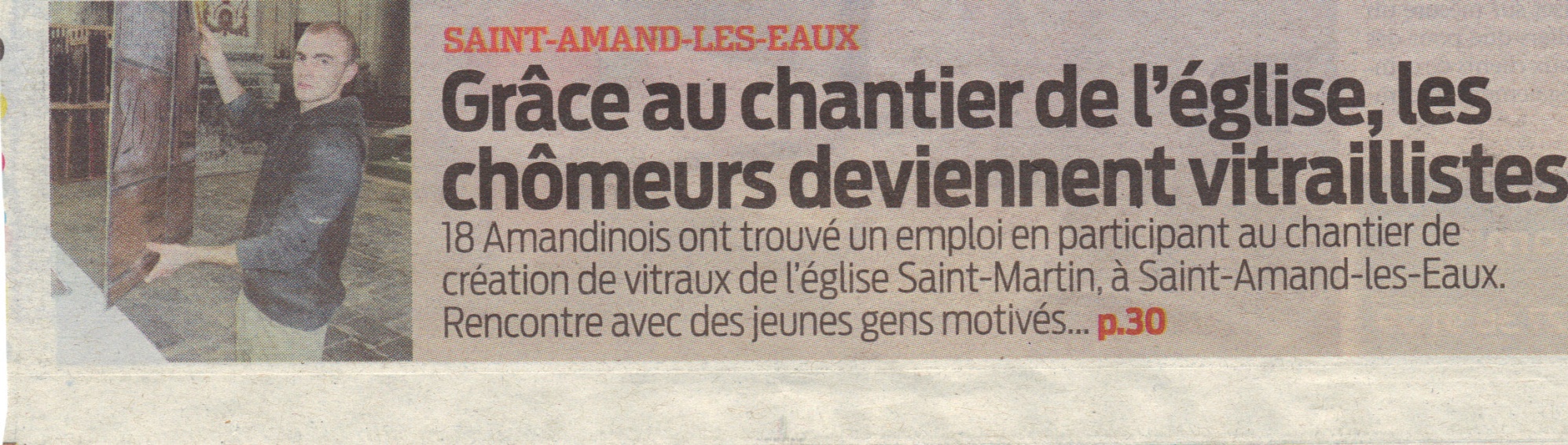 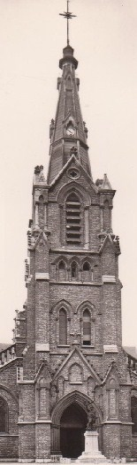 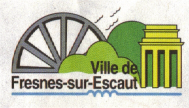 VENDEGIES-AU-BOIS
Septembre 2013
Derniers coups de balai en attendant la messe

Commencé en mars, le chantier entrepris par l’AGIIE(Association de Gestion, Innovation, Insertion Economique) aura duré six mois.
	Cout des travaux:  30 000€
	entièrement financés par la commune.
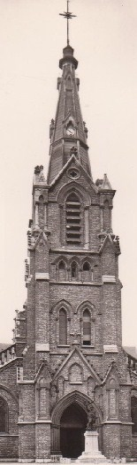 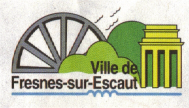 ROMBIES MARCHIPONT
Chronique d’une restauration réussie:
La métamorphose de l’église St Nicolas
 l’addition: 500 000€
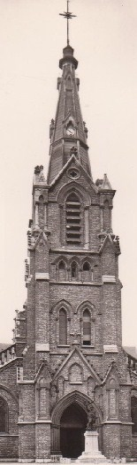 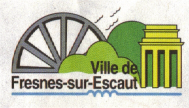 ROMBIES MARCHIPONT
Le financement:
L’état:	                                     83 000€
Région:	                                      75 000€
Département:                            167 621€
Fondation du Patrimoine:         25 000€
Sauvegarde de l’art français:      20 000€
Crédit agricole:                           20 000€
Mécénat populaire:                     16 000€
La commune:                             100 000€
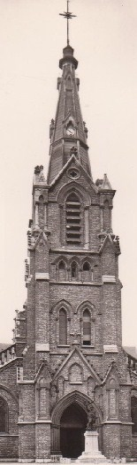 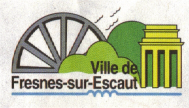 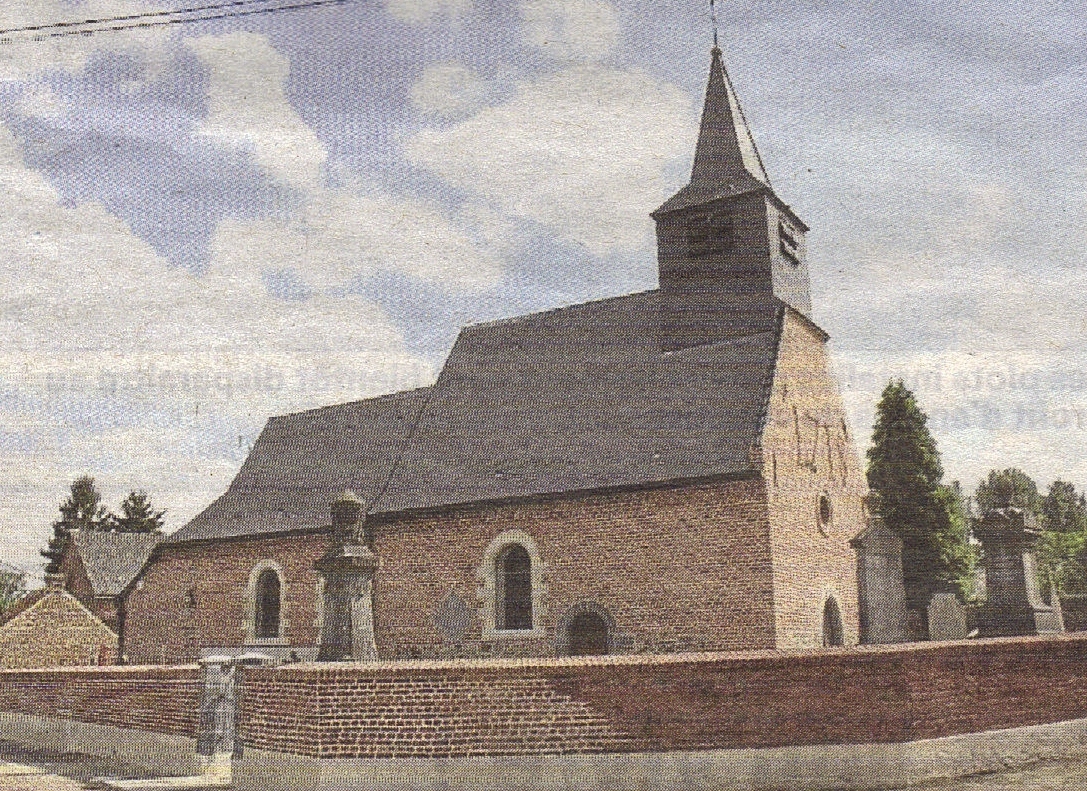 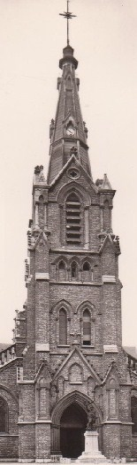 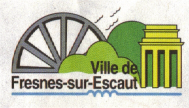 Fin de la 3e partie

Questions?
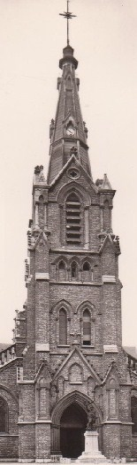 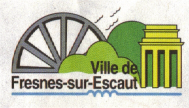 AG ASTUCE 2013
Les activités d’ASTUCE
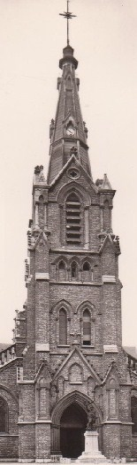 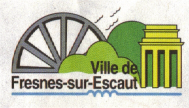 Financement des Travaux
C’est la commune qui est propriétaire de 
L’édifice et elle seule, si elle le veut, peut demander des subventions.
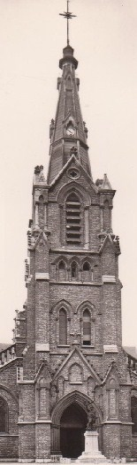 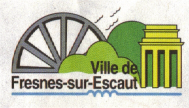 Dans chaque commune ou la fondation du patrimoine a participé au financement, une partie a été apportée par les associations de sauvegarde et par des souscriptions
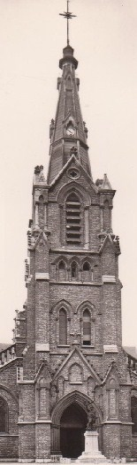 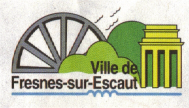 Comment contribuer à la sauvegarde?
Que fait l’association ASTUCE ?
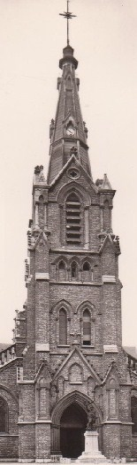 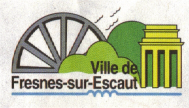 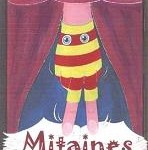 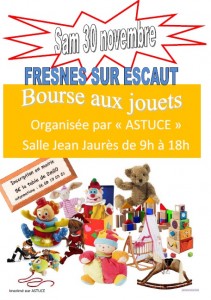 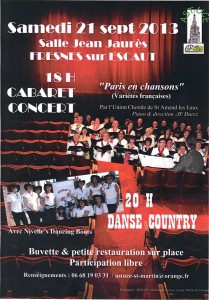 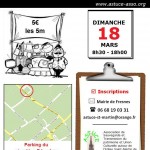 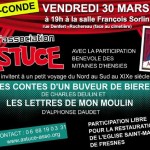 2011                            2012                             2013                             2014
Vide-grenier
Concours de tir
Cabaret concert
Danse country
Bourse aux jouets
+
Soirées contées
3 chorales
Vide-grenier
Concours de tir
Soirées contées
Chorale
115 lettres adressées aux 500 plus grosses fortunes de France (8 réponses, 1 chèque)
Tout cela pour arriver a une réserve de
21 000€
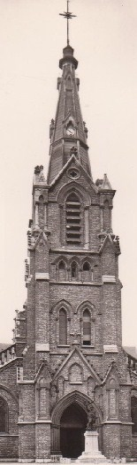 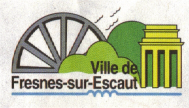 Compléments
Le loyer Orange viendra-t-il grossir cet apport ?
Pourrait-on faire comme à La Bassée ?

Constituer des groupes pour:
- Rencontrer les acteurs sur les cas présentés précédemment
- Etablir « un plan de financement » (répartition des  participations)
- Écrire aux «  St Martin » pour leur demander : une aide financière , une idée, une prière…
En parler  autour de nous!!!


+ vos suggestions ?
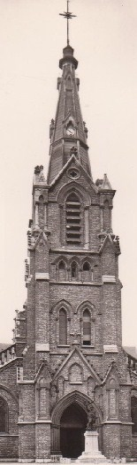 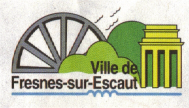 QUAND
pourra-t-on rouvrir
l’église de Fresnes?
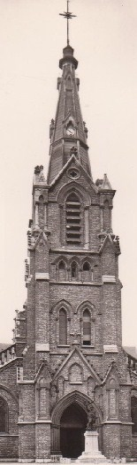 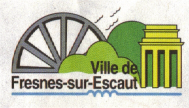 REPONSE :
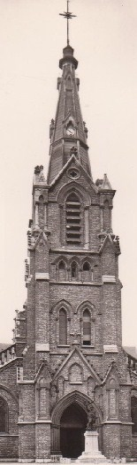 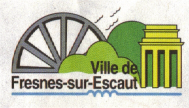 APRES LES ELECTIONS
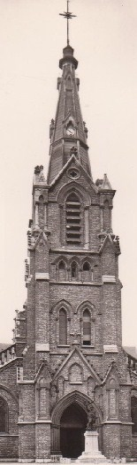 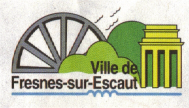 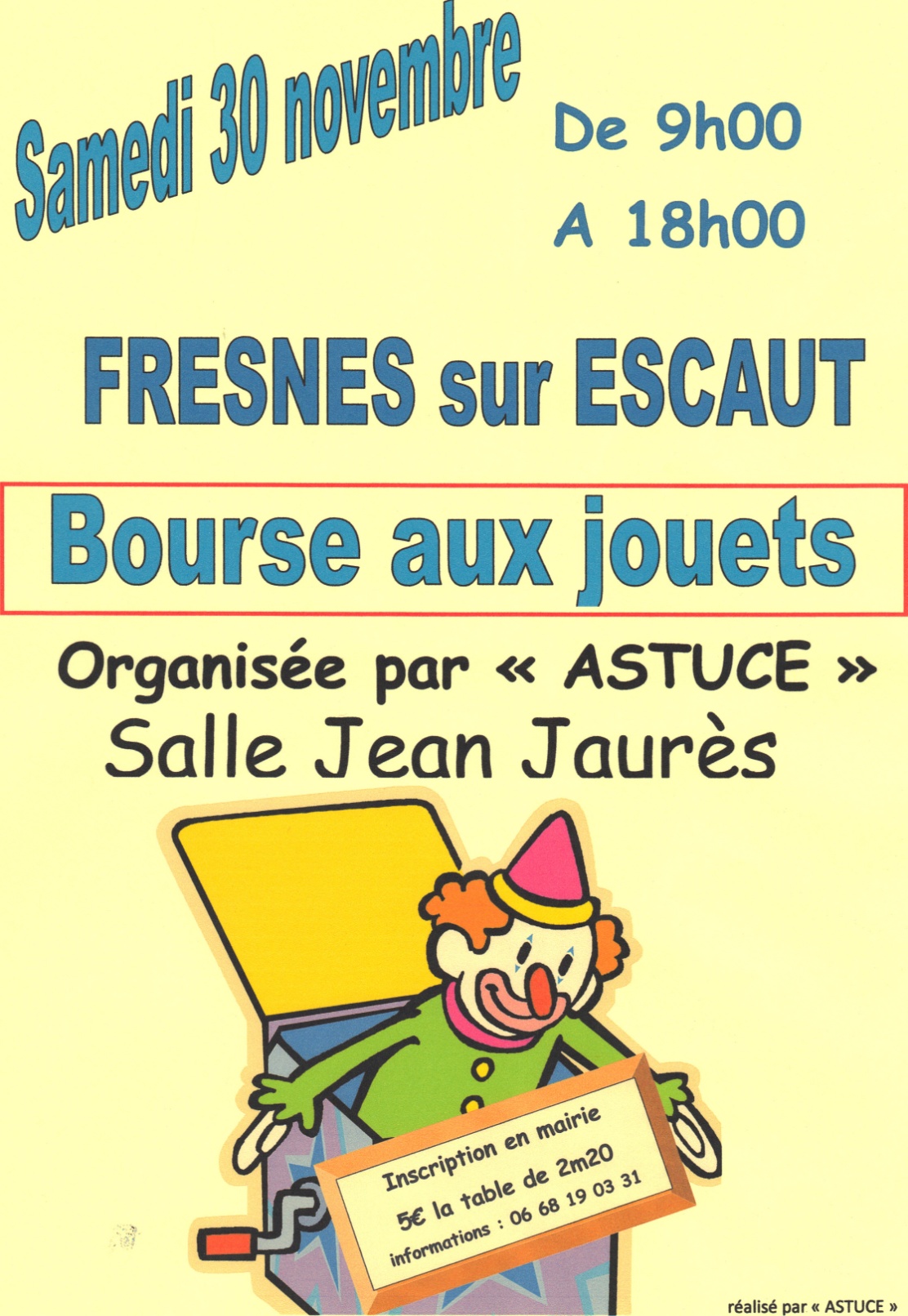